ARB’ler
Bradikinin metabolizmasını etkilemez, ACE inh’ne göre daha selektif
ACE inh’ne benzer şekilde kalp yetmezlikli ve kronik böbrek hastalığı olanlarda yararlı
Yan etki profili ACE inh.’ne benzer
Öksürük ve anjiyoödem yaygın değil (ACE inh advers reaks gelişenlerde tercih edilir)
ARBs
AT1 reseptörleri bloke eder, bu resp ler;
Kalp
Vasküler düz kas
Renal glomerüller ve tübüller
Adrenal kortex
Trombositler
Adipositler
Plasenta
ARB’ler
Ang II AT1 e bağlanırsa;
Vazokonstriksiyon
Kardiak ve vasküler hipertrofi
Kardiyak kontraktilitede artış
Direkt renal Na+ retansiyonu
Aldosteron sekresyonu
ADH salgılanması
Semp SS aktivasyonu
Miyokardiyal remodelling (kolajen depozisyonu, hipertrofi)
Endotelin aktivasyonu
Platelet aktivasyonu
Plazminojen aktivatör inhibitör (PAI-1) artışı sonucu tromboz
ARB’ler
Losartan
Valsartan
Kandesartan
Eprosartan
İrbesartan
Telmisartan
Olmesartan
ARB’ler
Renal arter stenozu olan hastalara verilmez (akut renal yetmezlik riski!)
Renin inhibitörleri
Aliskiren
Hipertansiyonda monoterapi ya da kombinasyon tedavisinde kullanılabilir
Advers etkiler; diare, kızarıklık, anemi, hiperkalemi
Gebelik ve laktasyonda kontrindike!
Ca++ kanal blokerleri
Vasküler düz kasta Ca++ girişini engeller, damarı gevşetir
Kalp kasında Ca++ girişini engeller, eksitasyon-kontraksiyon kenedini bozar, kardiyak kontraktilite azalır
Çizgili kası deprese etmez (hücreiçi Ca++ deposunu kullanır)
Nimodipin serebral kan damarlarına yüksek afinite gösterir (subaraknoid hemorajiden sonra)
Ca++ kanal blokerleri
Vazodilatör etkileri arteriyollerde belirgin, venüllerde az
Ilımlı ve orta şiddetli hipertansiyonda monoterapi olarak kullanılır
Renin düzeyi düşük, plazma Ca++ düzeyi düşük ve tuza duyarlı hastalarda daha etkin
Yaşlılarda ve afroamerican ırkta daha efektif
Ca++ Kanal Blokerleri
Dihidropiridin grubu: 
    amlodipin, felodipin, isradipin, nikardipin, nifedipin, nizoldipin, nimodipin 
Benzotiazepin grubu:
    Diltiazem
Fenilalkilamin türevi: 
    verapamil
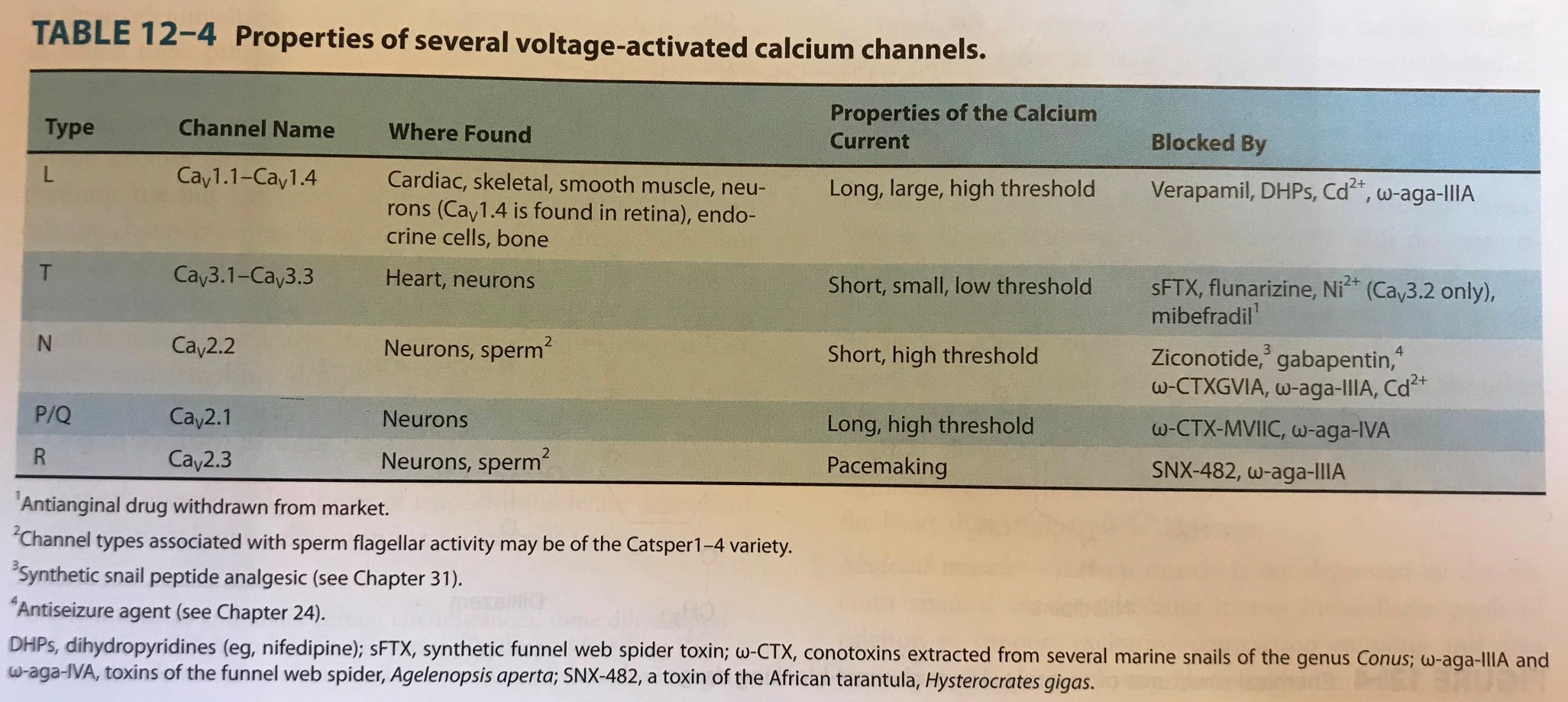 Basic and Clinical  Pharmacology, Katzung & Trevor, 13th edition
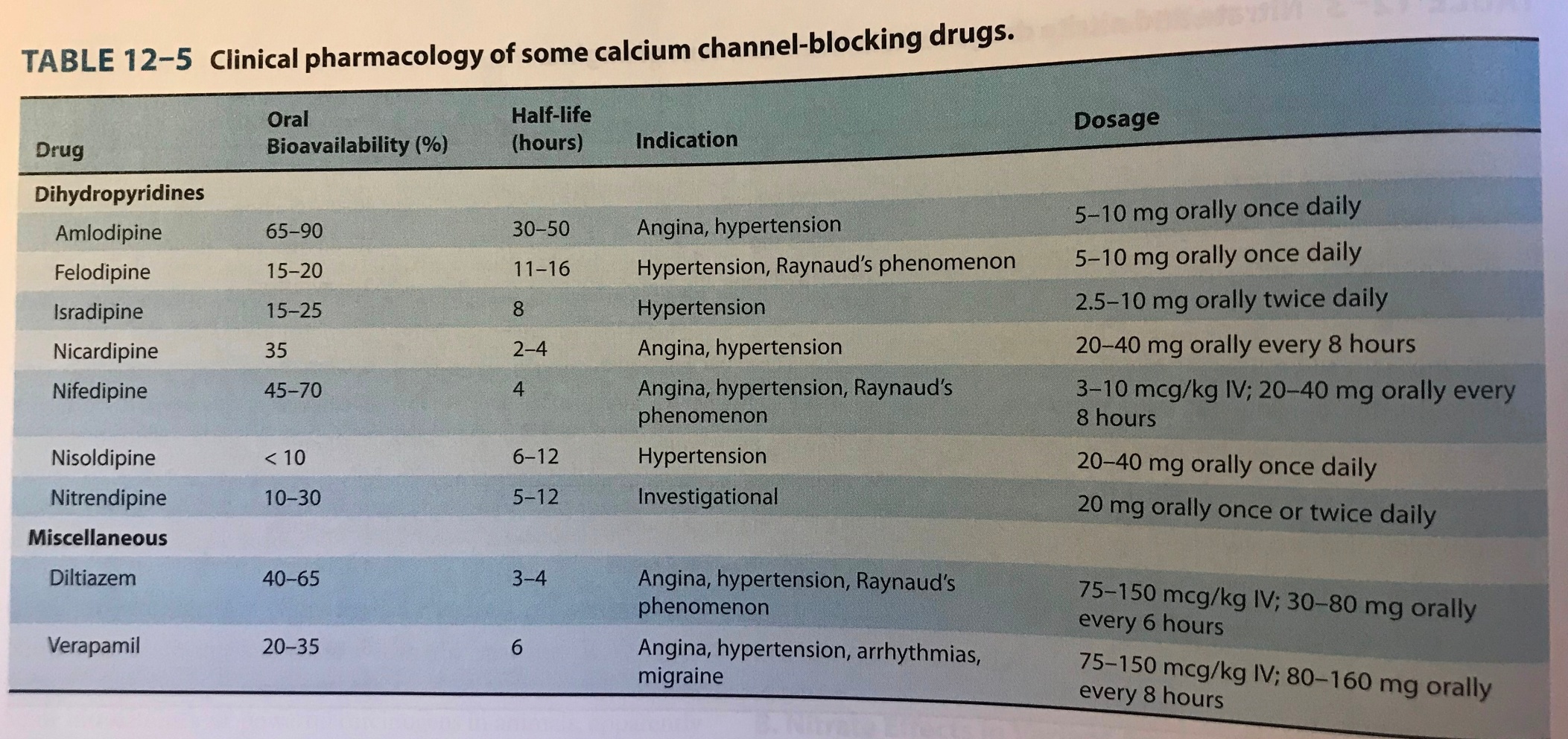 Basic and Clinical  Pharmacology, Katzung & Trevor, 13th edition
Ca++ Kanal blokerleri
Dihidropiridinler ile kardiyodepresant etki düşük, refleks taşikardi nedeniyle CO yu değiştirmez ya da hafif artırır
Verapamil, kardiyodepresan, CO yu ve HR i azaltır
Oral-kısa etkili nifedipin, hipertansiyon acilinde
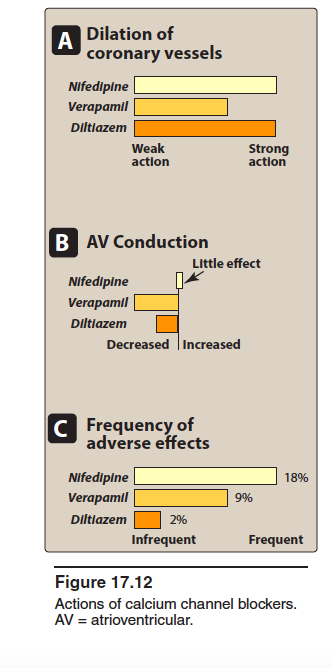 Lippincott Illustrated reviews Pharmacology, 6th edition, 2015
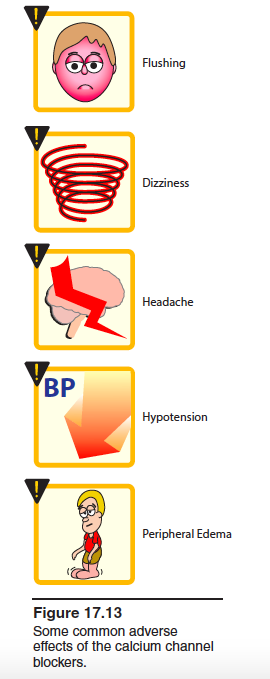 Lippincott Illustrated reviews Pharmacology, 6th edition, 2015
Ca++ kanal blokerleri
Toksik etkiler:
Kardiyak depresyon, bradikardi, AV blok,
kardiyak arrest, HF
Dihidropiridinlerle ayak bileği ödemi
Beta bloker alan hastalar Ca++ kanal bl nin
kardiyodepresan etkilerine daha duyarlıdır (verapamil ile beta bl kullanımı kontrindike!)
Beta blokerler
CO’yu azalttıkları icin kan basıncı düşer
Yüksek renin aktivitesi olan hipertansif hastalarda da etkinlik daha yüksek
Beta blokerler
Propranolol
Metoprolol
Atenolol
Nadolol
Karteolol
Betaksolol
Bizoprolol
Asebutolol
Pindolol
Karvedilol
Labetalol
Nebivolol
Beta blokerler
Metoprolol ve atenolol, kardiyoselektif
En çok kullanılan beta blokerlerdir
Astım, diabet, periferik damar hastalığı olanlarda avantaj
Betaksolol ve bizoprolol de beta 1 AR selektif bloker
Beta blokerler
Pindolol, asebutolol ve penbutolol parsiyel agonist (intrinsik sempatomimetik aktivite)
Vasküler rezistansı azaltarak kan basıncını düşürürler, CO ve HR düşürücü etkileri düğerlerinden az
Bradiaritmili ya da periferik vasküler damar hastalığı olanlarda özellikle faydalı olabilir
Beta blokerler
Labetalol, karvedilol ve nebivolol ile hem beta bloker etki hem de vazodilatör etki
Labetalol, PVR yi azaltır, CO ya da HR yi değiştirmez. Hem alfa hem de beta AR blokeri olduğu için, feokromasitomaya bağlı hipertansiyon ted de ve hipertansiyon acilinde  kullanılır
Beta blokerler
Karvedilol, nonselektif beta bloker ve vazodilatör etkili. HF ve hipertansiyon da yararlı
Nebivolol, beta 1 AR selektif blokeri ve vazodilatör. PVR yi azaltır (NO aracılı ?)
Esmolol, çok kısa yarılanma ömrü (9-10 dak), iv inf ile. Intraoperatif- postoperatif hipertansiyon ted de, hipertansiyon acilinde kullanılır.
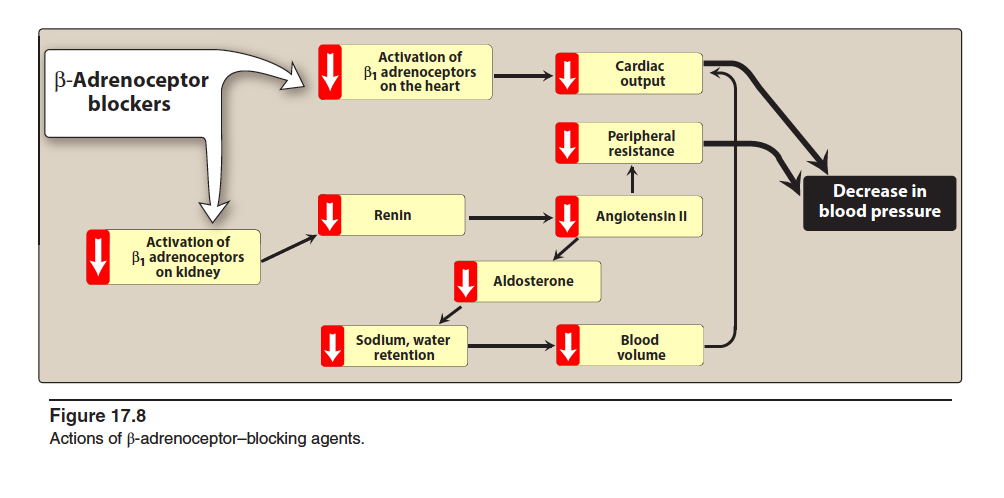 Lippincott Illustrated reviews Pharmacology, 6th edition, 2015
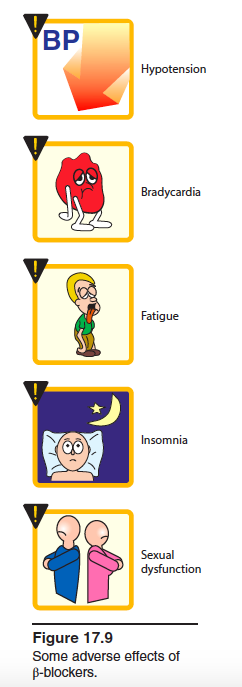 Lippincott Illustrated reviews Pharmacology, 6th edition, 2015
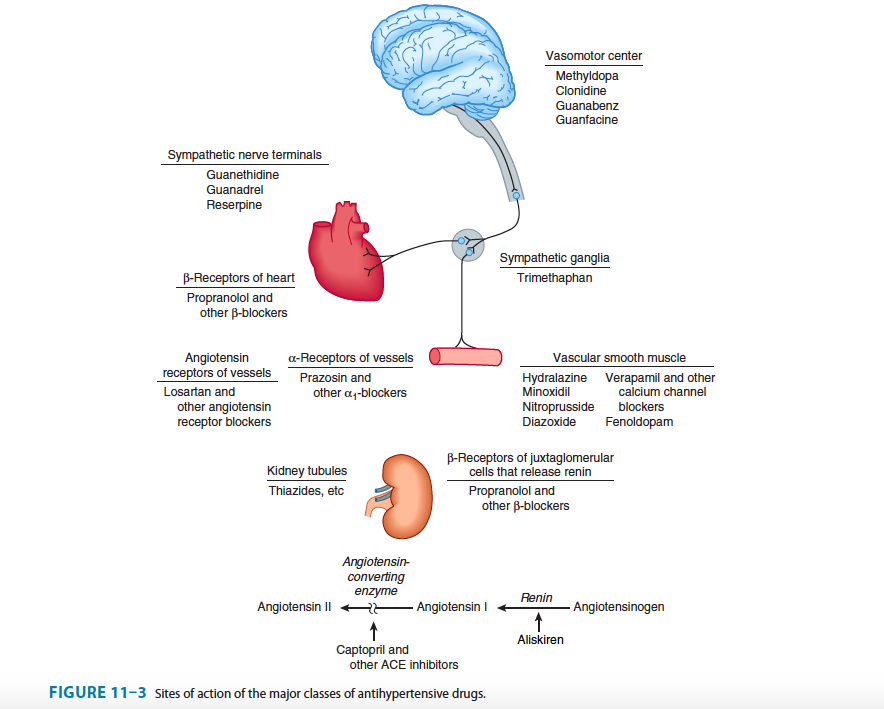 Basic and Clinical  Pharmacology, Katzung & Trevor, 13th edition
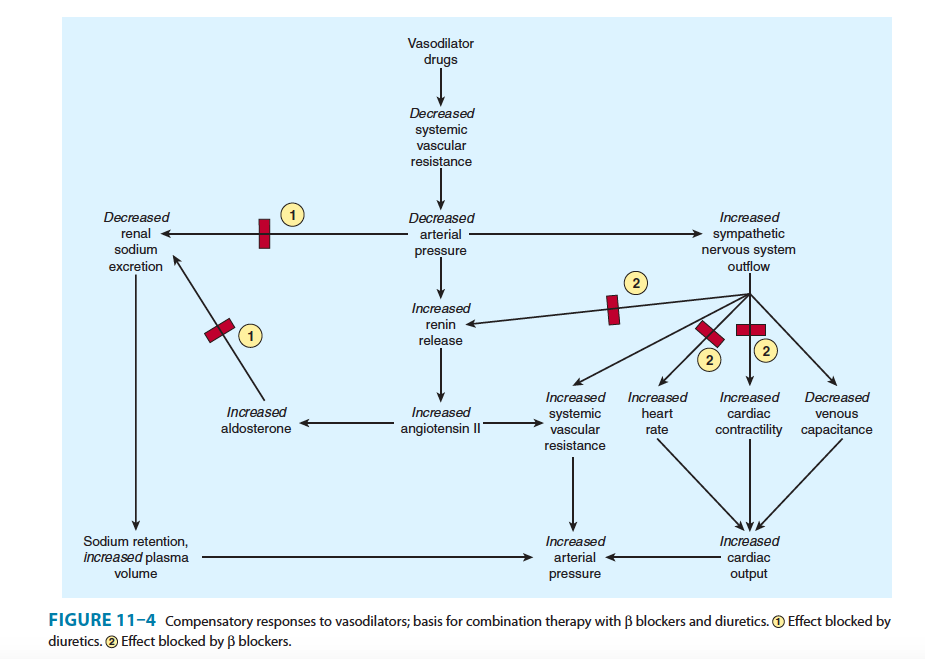 Basic and Clinical  Pharmacology, Katzung & Trevor, 13th edition
Alfa 1 blokerler
Damarları gevşeterek kan basıncını düşürür (hem arteriyol hem venülleri gevşetir)
PVR’yi azaltır
Refleks taşikardi daha az görülür
Beta bloker ve diüretik ile kombinasyonu daha efektif olabilir
Yan etkiler; ilk doz senkopu, baş ağrısı, baş dönmesi, palpitasyon, halsizlik, ortostatik hipotansiyon
Benign prostat hiperplazisinde de kullanılır
Alfa 1 blokerler
Prazosin
Terazosin
Doksazosin
Sempatik SS fonksiyonunu değiştiren ilaçlar
Santral etkili sempatoplejik ilaçlar:
Metildopa
Klonidin
Adrenerjik nöron blokerleri:
Guanetidin
Rezerpin
Metildopa;
Gebelikte hipertansiyon tedavisi için ilk tercihtir.
NE sentez yolağına katılır, alfa-metilnorepinefrine dönüştürülür. Bu türev presinaptik alfa 2 AR agonistidir.
PVR ı, HR ve CO yu azaltarak kan basıncını düşürür
Tedavinin başında sedasyon yapabilir, uzun dönemde mental yorgunluk ve konsantrasyon bozukluğu! (nadiren depresyon, kabus görme, vertigo)
Prolaktin salgısını artırdığı için laktasyona neden olabilir
Klonidin;
Presinaptik alfa 2 AR leri stimüle eder, böylece NA salıverilmesi azalır, HR ve CO azalır
Ağız kuruluğu ve sedasyon yapabilir
Mental depresyonlu hastalara verilmemelidir
TCA ile birlikte kullanımı klonidinin etkisinin bloke olmasına yol açar
Uzun süren tedavi ardından kesilmesi hipertansif krize yol açabilir!
Guanetidin;
Sempatomimetik sinir uçlarından NE salverilmesini inh eder
Sinir ucuna girip NE depo veziküllerinde NE yerine depo edilir, böylece NE deplesyonuna yol açar.
Postürel hipotansiyon ve egzersiz sonrası hipotansiyon yapabilir (özellikle yüksek dozlarda)
Feokromasitomalı hastalarda hipertansif krize yol açabilir
TCA ile kullanılırsa antihipertansif etkisi azalır
Rezerpin;
Veziküllere aminerjik transmitterlerin alınmasını ve depolanmasını engeller
NE,  dopamin ve serotoninin santral ve perideral nöronlarda deplesyonuna yol açar.
PVR ve CO yu azaltarak kan basıncını düşürür
Ilımlı hipertansiyonda düşük dozda kullanılır
Sedayon, mental depresyon ve parkinson benzeri semptomlara yol açabilir
Vazodilatörler
Hidralazin
Minoksidil
Sodyum Nitroprussid
Diazoksid
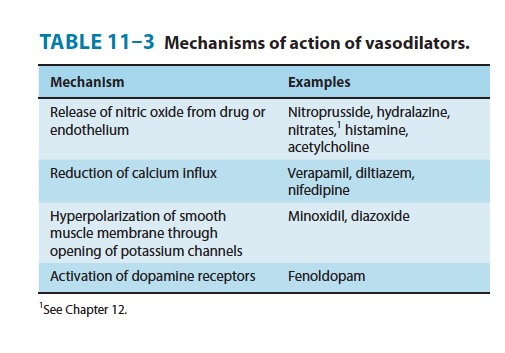 Basic and Clinical  Pharmacology, Katzung & Trevor, 13th edition
Vazodilatörler
Arteriyollerin düz kasını gevşetir, PVR ı azaltır
Nitratlar ve sodyum prussid hem arteriyol hem de venleri gevşetir
Vazodilatörler
Hidralazin
Damar düz kasında hiperpolarizasyon yapar (K+ ch ı açar)
sadece arteriyolleri gevşetir
Efektif değil (taşiflaksi gelişir, angina krizi, MI riski!)
Böbrek kan akımını artırır (üstünlüğü)
Böbrekte renin salgılanmasını uyarır, su-Na+ tutulumu, etkisine tolerans gelişmesine neden olur)
Ağır hipertansiyon olgularında kullanılır
Baş ağrısı, bulantı, anoreksia, palpitasyon, terleme, flushing yapar
İskemik kalp hastalığı olanlarda angina ya da iskemik aritmi tetiklenebilir.
Tedavide tek başına kullanılmaz!
Vazodilatörler
Minoksidil 
Düz kas membranındaki K+ kanallarını açar. 
Sadece arteriyolları gevşetir. 
Taşikardi, palpitasyon, anjina, ödem gözlenebilir.
Baş ağrısı, terleme, hipertrikozis görülebilir.
Kellik tedavisinde de kullanılır.
Vazodilatörler
Sodyum nitroprussid 
Parenteral (iv infuzyon) uygulanır
Hipertansiyon acilinde
Hem arter hem venleri gevşetir
GS ı aktive eder, cGMP artar, vasküler düz kas gevşer.
Vazodilatörler
Diazoksid
Parental kullanılır 
Etkin ve uzun etkili
K+ kanallarını açarak arteriyolları gevşetir
Hipertansiyon acilinde kullanılır 
Hipotansiyon yapabilir (MI ve inme riski!)
Pankreastan insulin salgılanmasını inh eder, insulinoma kaynaklı hipoglisemi ted de kullanılır.
Hipertansiyon acili
Sodyum nitroprussiyat (i.v. infüzyon) ilk seçenek
Nifedipin, labetolol ve kaptopril de kullanılabilir
Preeklampsi:
Gebeliğin başındaki değerlere kıyasla
 kan basıncının 30/15 mmHg artması
ya da
Diastolik basıncın 110 mmHg’yi geçmesi 
ve proteinüri bulgusu
Metildopa ilk tercih

Ca++ Ch bl., labetolol ya da hidralazin de kullanılabilir